III Jornada Científica EstudiantilFacultad Preparatoria
Universidad de las Ciencias Médicas de La Habana
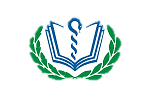 1
2
3
Ciencia exacta 
útil en la vida cotidiana, 
necesarias para comprender y analizar la realidad objetiva
Modelos matemáticos Estrategias
Procedimientos heurísticos
Reflexiones
¿Para qué sirven las Matemáticas en nuestros estudios?
Estudiante del grupo 4
III Jornada Científica
Antecedente
"La matemática es la ciencia del orden y la medida, de bellas cadenas de razonamiento, todas sencillas y fáciles…”
René Descartes (1596-1650) francés,  Matemático,1er filósofo de la edad moderna,  sistematizó el método científico y fue el creador de la Geometría Analítica
Cuba es paradigma de desarrollo científico-tecnológico que abarca todos los renglones de la sociedad para lo cual prepara los recursos humanos
III Jornada Científica
Estudiante del grupo 4
Interrogante-Objetivo
¿Cómo contribuir a una cultura de investigación  en los estudiantes no hispanohablantes de la Facultad  Preparatoria, a partir de la importancia de la Ciencia Matemática para la salud?
Contribuir  a una cultura de investigación  en los  estudiantes no hispanohablantes de la Facultad Preparatoria a partir  de la importancia de las Matemáticas para la salud, a través de una propuesta de videos didácticos
III Jornada Científica
Estudiantes del grupo 4
III JCE 2016-2017
Título:

«La importancia de la ciencia Matemática para la salud»
Autora:
 Susana Hamwanyena

Tutoras:
MSc. Maritza Venet Pérez
MSc. Guadalupe Quesada Pita
Estudiante del grupo 4
III Jornada Científica
Del griego μαθηματικά, «lo que se aprende»
B
A
C
Desde la antigüedad
Razonamiento lógico
Historia
Estudia las propiedades y relaciones
cuantitativas
D
E
«La reina de las ciencias»
Matemática
III Jornada Científica
Estudiante del grupo 4
Matemática para la  Biología
Visión
“Las células se multiplican dividiéndose”
¿Suena a matemática?
La forma de una célula  antes, durante y después de la reproducción es Matemática
Estudiante del grupo 4
III Jornada Científica
La matemática aplicada
La matemática médica o matemática médica y biológica es un campo interdisciplinario de la ciencia en el cual las matemáticas explican fenómenos, procesos o eventos asociados a la Medicina o a la Biología
Estudiante del grupo 4
III Jornada Científica
Áreas de la matemática con frecuentes aplicaciones a la medicina:
Análisis de la varianza, o cálculo de desviaciones respecto a la media en mensuraciones de la clínica

Lógica proposicional a la informática médica
el Cálculo del logaritmo a la epidemiología y  la inmunología

Estadística, en la bioestadística

Proceso estocástico se aplica ecocardiografía y la electroencefalografía
III Jornada Científica
Estudiante del grupo 4
Las Matemáticas en múltiples disciplinas de la Medicina:
Informática médica
Oncología
Inmunología, 
Planificación y evaluación de planes de control y prevención
Control y análisis de experimentos clínicos
Impacto económico de las medidas sanitarias
Epidemiología,
Fisiología humana, 
Epidemiología 
Farmacocinética, 
Diseño de prótesis
Genética
III Jornada Científica
Estudiante del grupo 4
contra el 
cáncer
imágenes 
médicas
carrera de obstetricia
diagnosticar 
la depresión
La Matemática en todas partes
en medicina general
Aplicaciones
III Jornada Científica
Estudiante del grupo 4
ejemplo aplicativo 

es la aplicación de una vacuna la cual dependerá de la vía y el ángulo de aplicación:
90º intramuscular (vacuna pentavalente, vacuna DT, vacuna antitetánica, vacuna hepatitis) 
15º intradérmica (vacuna BCG)
45º subcutánea (vacuna SRP,  vacuna AMA)
En todas partes la Matemática
Matemáticas aplicadas en la carrera de enfermería
III Jornada Científica
Estudiante del grupo 4
Propuesta de videos didácticos
Matemática para la Medicina y Enfermería 
Propuestas de ejercicios. I parte
Temas que abordan
Modelos matemáticos 
aplicados  a la Medicina
Ecuación matemática 
detecta el cáncer
III Jornada Científica
Estudiante del grupo 4
Propuesta de videos didácticos
Ecografía 4D 
(26 semanas de embarazo)
Temas que abordan
Biología sistema inmunitario
Matemática para la Medicina y Enfermería 
Propuestas de ejercicios. II parte
III Jornada Científica
Estudiante del grupo 4
Conclusiones
El campo de aplicación de las matemáticas en la educación médica es muy amplio. La matemática es la base de diversas aplicaciones en el campo de la enfermería puesto que como ciencia tienen vital importancia en: 
Los cálculos para ciertas cantidades de medicamentos 
Para determinar los Signos Vitales (Temperatura Corporal, Pulso, Frecuencia Respiratoria y Presión Sanguínea) 
La ciencia matemática es aplicable en la cotidianidad 
La propuesta de videos demuestran la importancia de la Matemática para la Salud, aportando lasa herramientas para la solución de los problemas
III Jornada Científica
Estudiante del grupo 4
Recomendaciones/ Referencias
Desarrollar Video-debates  que posibilite socializar las experiencias y sientan la necesidad de profundizar en el tema y en el resto de las Ciencias
Proporcionar espacios en la página web  para que los estudiantes tengan acceso a la visualización de los videos didácticos acerca de la importancia  de la matemática para la salud y puedan  realizar un breve comentario al respecto
Disponible en Internet:
http://obstevida.blogspot.com/2011/08/aplicacion-matematica-en-la-medicina.html
http://www.infosalus.com/asistencia/noticia-cancer-colon-puede-curar-90-casos-si-detecta-precozmente-20170327131519.html
http://www.bbc.com/mundo/noticias-37691105
http://innovacionensalud.com/aplicaciones-de-la-matematica-en-la-medicina- 
http://www.odontologos.mx/estudiantes/noticias/1442/requisitos-de-matematicas-para-dentistas
http://www.ehowenespanol.com/necesitan-matematicas-campo-enfermeria-sobre_361516/
III Jornada Científica
Estudiante del grupo 4
¡Muchas gracias !
III JORNADA CIENTÍFICA ESTUDIANTIL
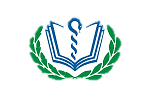